Bài 71: ươc   ươt
Tiết 1
NhËn biÕt
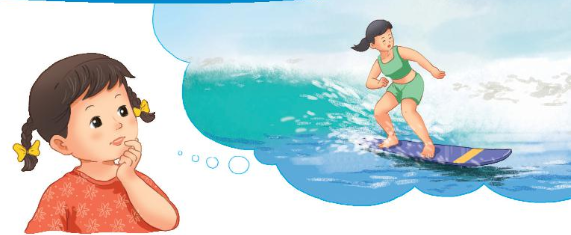 ươc
ươc
ươt
Hà ước được lướt sóng biển.
ươc
ươt
Đäc
đ
ươc
được
lược
ngược
nước
bước
mướt
lược
mượt
lướt
ươc
ươt
ươc
đ
§äc
được
ươc
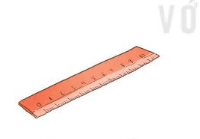 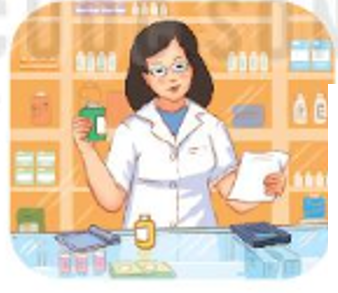 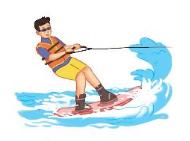 lược
ngược
nước
bước
mướt
lượt
mượt
lướt
thước
dược sĩ
lướt ván
ViÕt b¶ng con
5
TiÕt 2
T« vµ viÕt
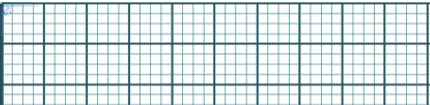 ươnt
ươc
lướt ván
thước kẻ
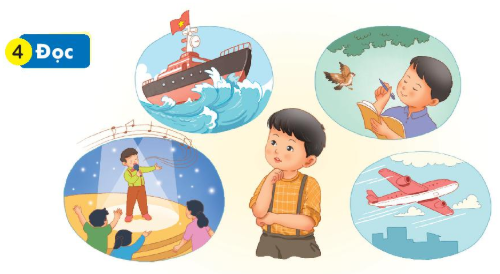 §äc
Lúc học hát, Nam ước làm ca sĩ. Lúc nghe mẹ đọc thơ, Nam lại ước trở thành nhà thơ. Khi ra biển, Nam ước là người lái tàu, vượt qua những con sóng lớn. Nhìn lên bầu trời, Nam lại ước làm phi công. Nam tự hỏi: ‘Bao giờ mình mới lớn nhỉ’ .
Giải lao
Nãi
Ước mơ của em
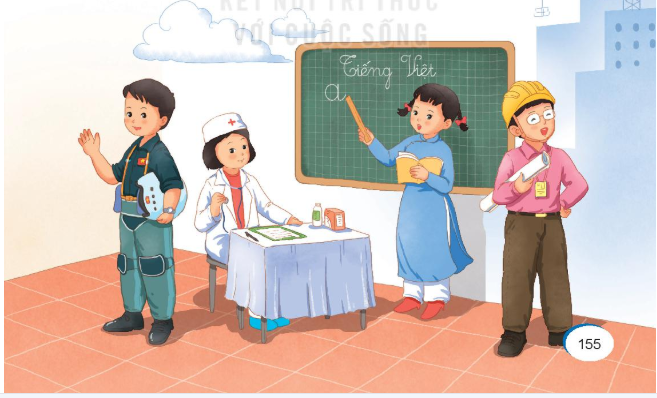